Year 8 Climate Change- Term 1 
Knowledge Organiser
Human factors increasing global climate change
Some human activities increase the greenhouse gases in the atmosphere:
Burning fossil fuels, eg coal, gas and oil - these release carbon dioxide into the atmosphere.
Deforestation - trees absorb carbon dioxide during photosynthesis. If they are cut down, there will be higher amounts of carbon dioxide in the atmosphere.
Dumping waste in landfill - when the waste decomposes it produces methane.
Agriculture - agricultural practices lead to the release of nitrogen oxides into the atmosphere.
Natural factors increasing global climate
There are also natural factors which contribute to increased global warming:
Orbital changes - the Earth has natural warming and cooling periods caused by Milankovitch cycles or variations in the tilt and/or orbit of the Earth around the Sun (Wobble, roll and stretch theory).
Volcanic activity - during a volcanic eruption carbon dioxide is released into the atmosphere.
Solar output - there can be fluctuations in the amount of radiation from the sun. If there is high amount emitted there will be an increase in Earth's temperatures.
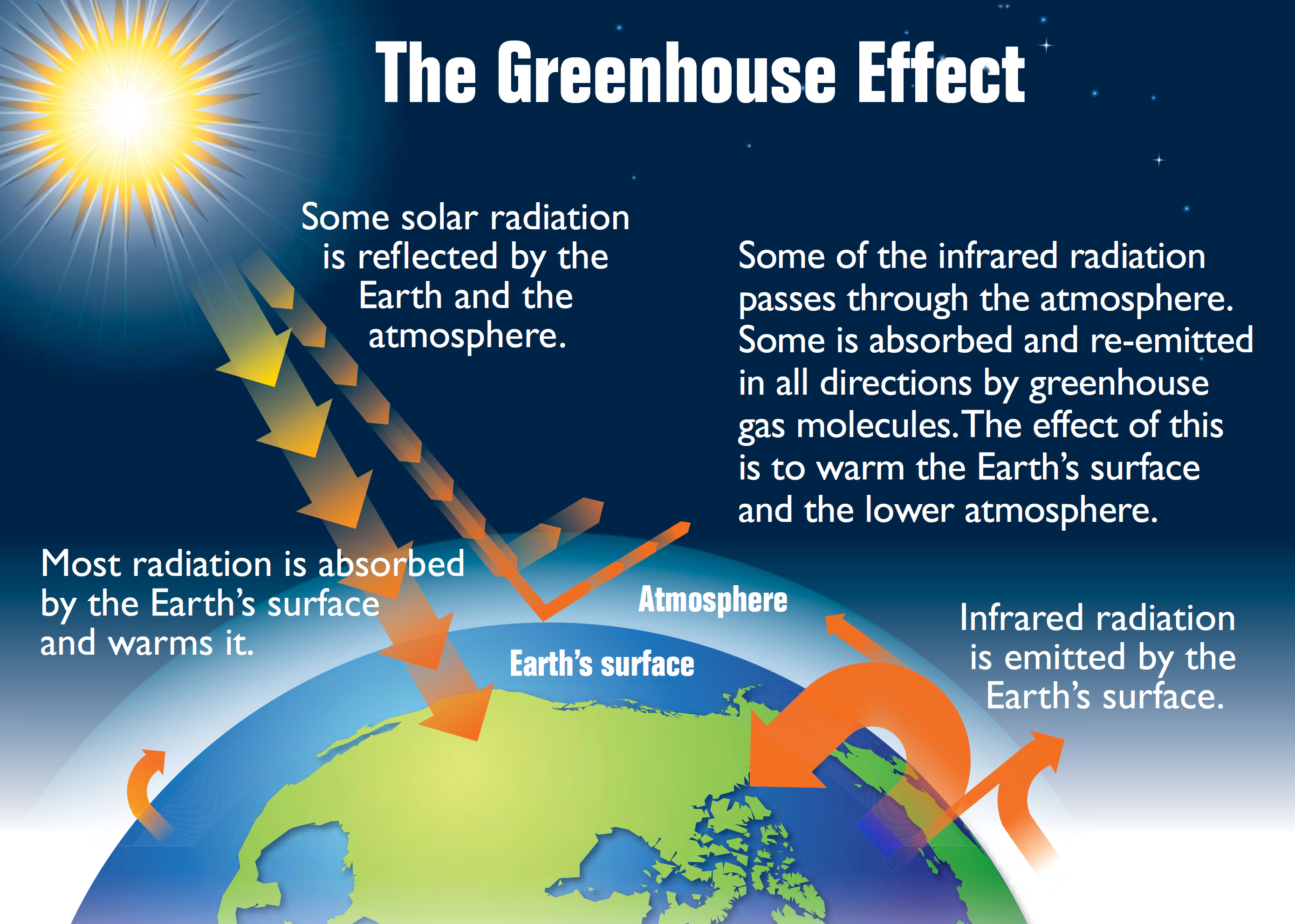 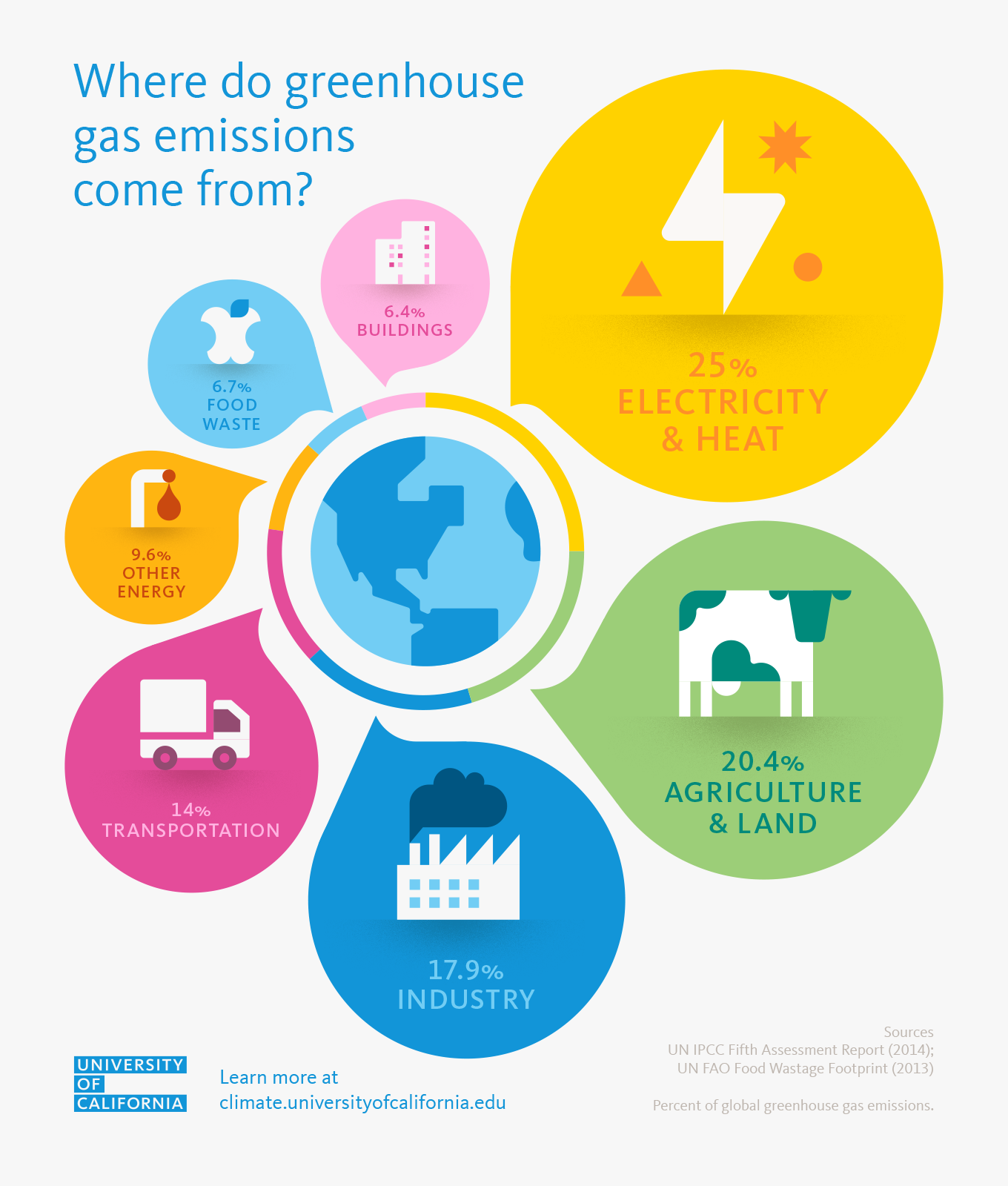